PROJET 

PASTORALE FAMILLE
« Dimanches pour tous »






2023 - 2024
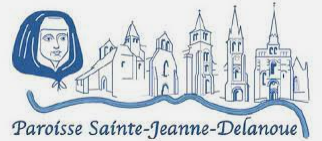 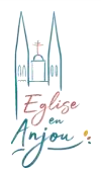 Vivre et partager sa foi en famille 
ET 
avec la communauté paroissiale 

Vivre en communauté un moment (matinée),faire une pause dans le quotidien.
La communauté y découvre sa richesse intergénérationnelle, des ponts, des amitiés peuvent se créer.
Cela permet :
-aux parents un peu éloignés de revenir et vivre un moment en Eglise,
-aux enfants de réaliser qu’ils ne sont pas tout seuls à parler du Christ,
-aux familles de partager une expérience chrétienne…
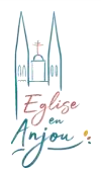 12 DIMANCHES DANS L’ANNEE SCOLAIRE
Rentrée paroissiale/forum 
Inscriptions 
10 septembre
24 septembre
15 octobre
12 novembre
3 décembre
21 janvier
11 février
17 mars 
14 avril
26 mai
30 juin
Dimanche 9 juin 
1ère des communions
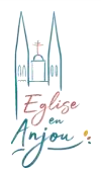 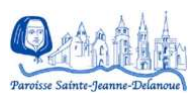 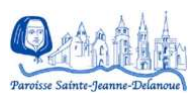 9h15 -12h30
Dimanche type – Matinée
9h15
Accueil café - Louange
KT 7-11 ans
9h35
Matinée KT
 pour tous
Eveil à la foi
3-7 ans
Prépa sacrements
Temps ados
Temps 
Paroissiens
Temps parents
10h30
Préparer la messe
Animation musicale
Accueil
Lectures
Service de l’autel
Bien d’autres…
11h
Vivre la Messe
12h
Verre de l’amitié
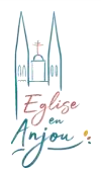 THEMATIQUES Dimanches pour tous
LES MATINEES 
10 septembre : Rentrée paroissiale à l’église Notre Dame de Nantilly
24 septembre : Dieu t’appelle – repas partagé
15 octobre : La création
12 novembre : Dimanche de la solidarité – associations caritatives – 100 pour 1
3 décembre  : Premier dimanche de l’Avent
21 janvier : Dimanche de la parole – Présence des fiancés
11 février : Dimanche de la santé
17 mars : Pèlerinage paroissial avec l’équipe Laudato SI de la paroisse
13 et 14 avril :  week-end JJO – Louange – repas partagé
26 mai : Professions de foi
30 juin : Relecture de l’année
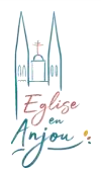 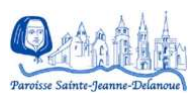 Temps forts catéchèse
7 janvier : Epiphanie – crèche vivante
14 février : Mercredi des Cendres - feu et jeux
28 mars : Jeudi saint à la chapelle de Sœurs Ste Jeanne Delanoue
Temps forts préparation baptêmes et première des communions
4 journées complètes pendant les vacances scolaires
- 24 octobre 2023 – 
- 5 janvier 2024 – animation à la maison de retraite 
- 8 mars 2024 – marche d’Assises
- 22 avril 2024
Composition du Pôle familles
Coordination du Pôle familles : 3 personnes
Accueil et animation : 3 personnes
Animateurs Eveil à la Foi : 3 personnes
Animateurs catéchèse : 5 personnes
Animateurs Ados : 2 personnes
Animateur parole du jour : 1 personne
Animateur choeur d'enfants : 1 personne
Animatrices parole adaptée : 2 personnes
Responsable baptêmes 0-3 ans : 2 personnes
Responsable baptêmes 3-7 ans : 1 personne
Responsable baptêmes 7-11 ans : 1 personne
Effectifs :
15 enfants inscrits à l’éveil à la foi
50 enfants inscrits à la catéchèse
10 ados
10 servants d’autel
8 enfants (3-11 ans) qui se préparent au baptême
27 enfants qui se préparent à la première des communions
5 catéchumènes : parents d’enfants catéchisés
Dans notre paroisse Sainte Jeanne Delanoue : nous essayons de vivre la transformation de l’Eglise à laquelle nous invite le Pape François :
Accueillir et Rayonner la JOIE de l’Evangile.